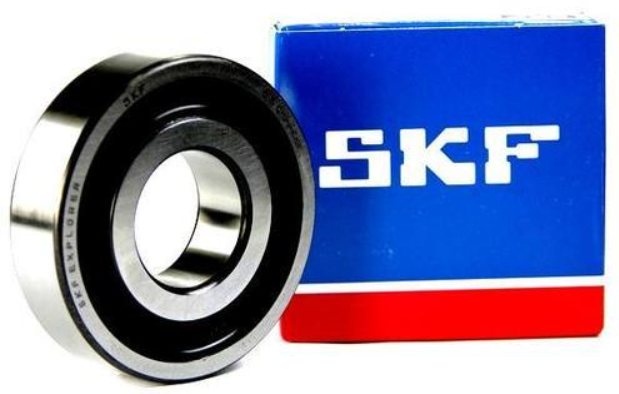 Équipe MAP Concept
Journée de la conception
Wendy Amoussou
Maya Benhamou
Matéo Blais
Etapes du Roul’Scan
Traitement d’image
Optimisation de l’image
Identification
Reconnaissance des dimensions du roulements
Interface
Interface Utilisateur permettant la recherche de roulements dans la base de données
Prototype
Numériseur 3D
Prototypage 3D
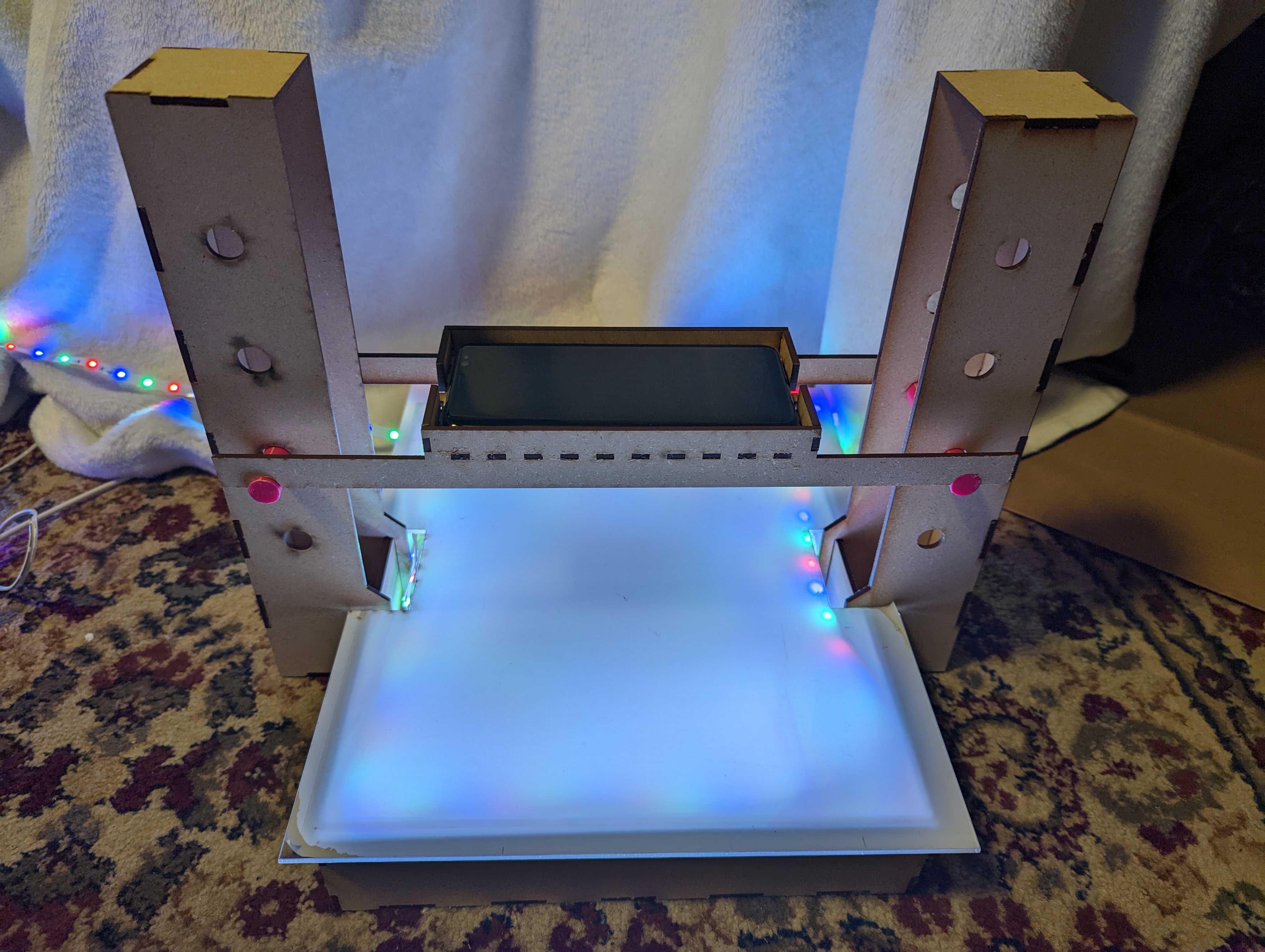 Facile à changer
Les bras sont capables de soutenir beaucoup de poids et le pont est facile à changer
Ajustabilité
La hauteur peut changer dépendamment sur la grandeur des roulements
Luminosité
Diminue le montant d’ombre dans les photos
Traitement d’image & identification des dimensions
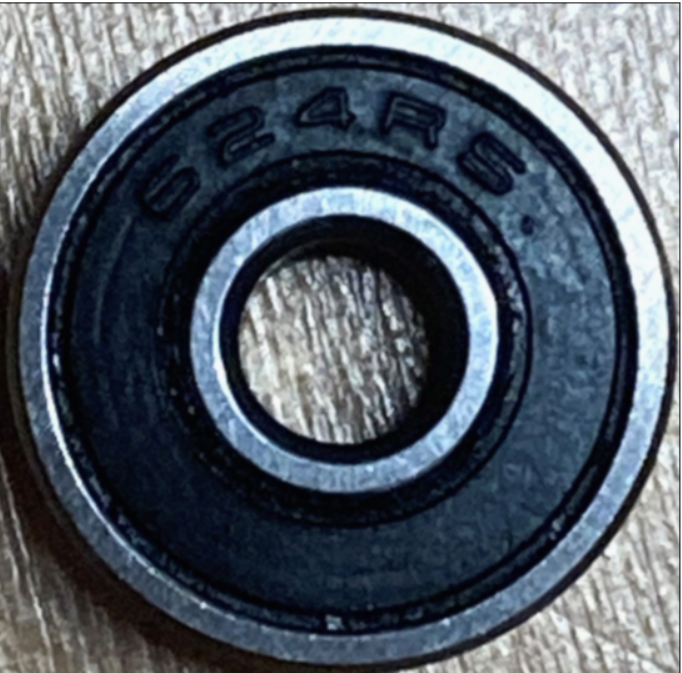 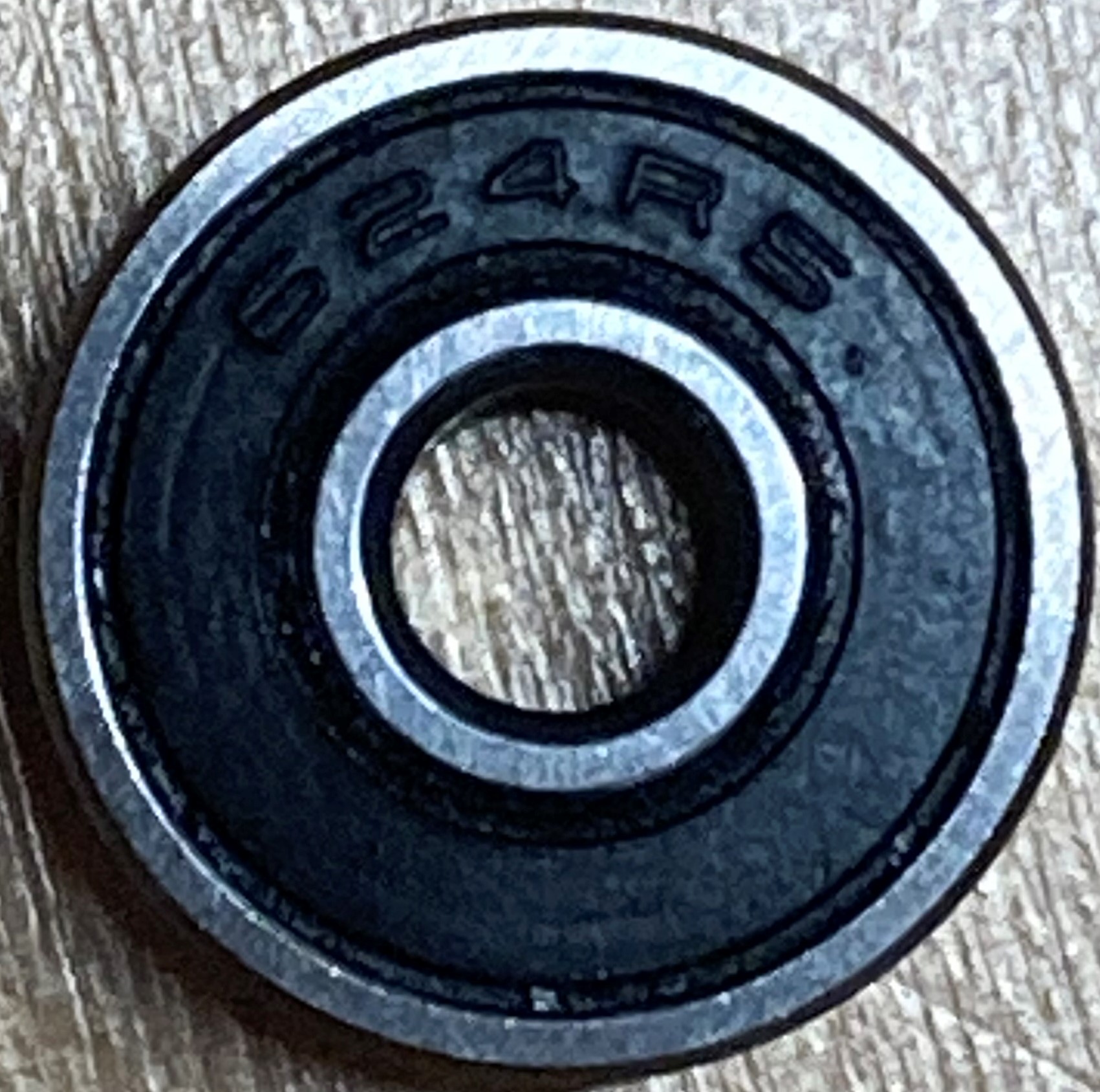 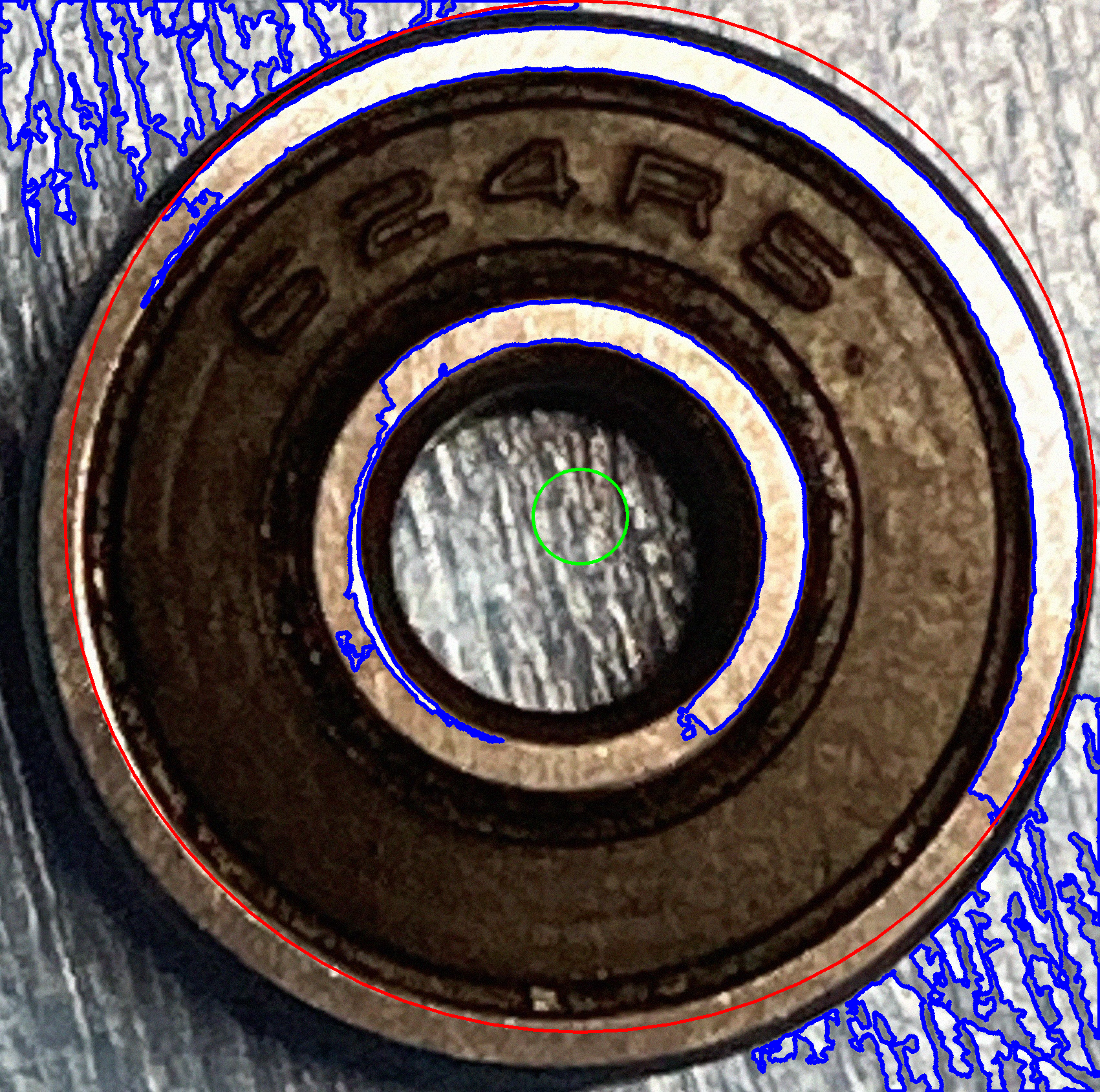 Interface Utilisateur de Recherche
Identification du roulement par recoupement
Base de Données modifiables
Algorithmes
Récupération des dimensions
Recherche de correspondances
Fonctionnement du Roul’Scan
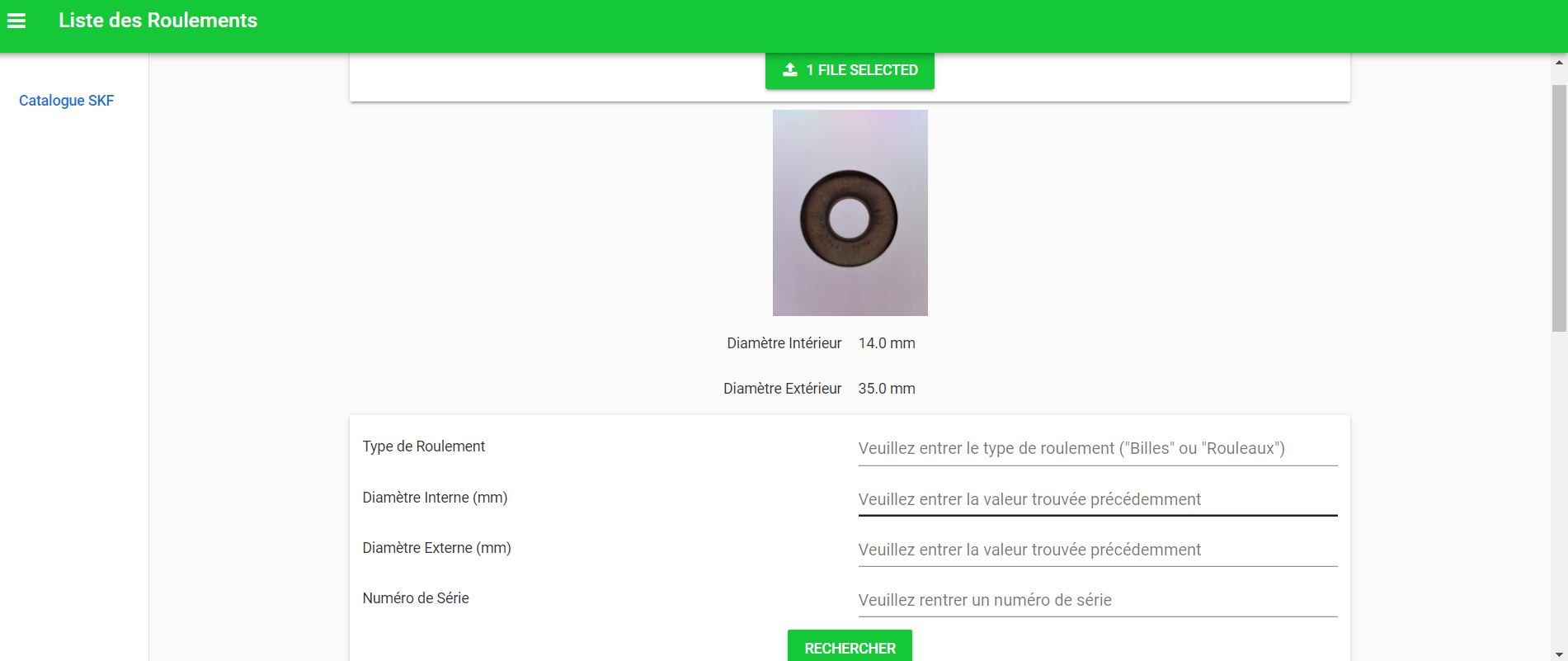 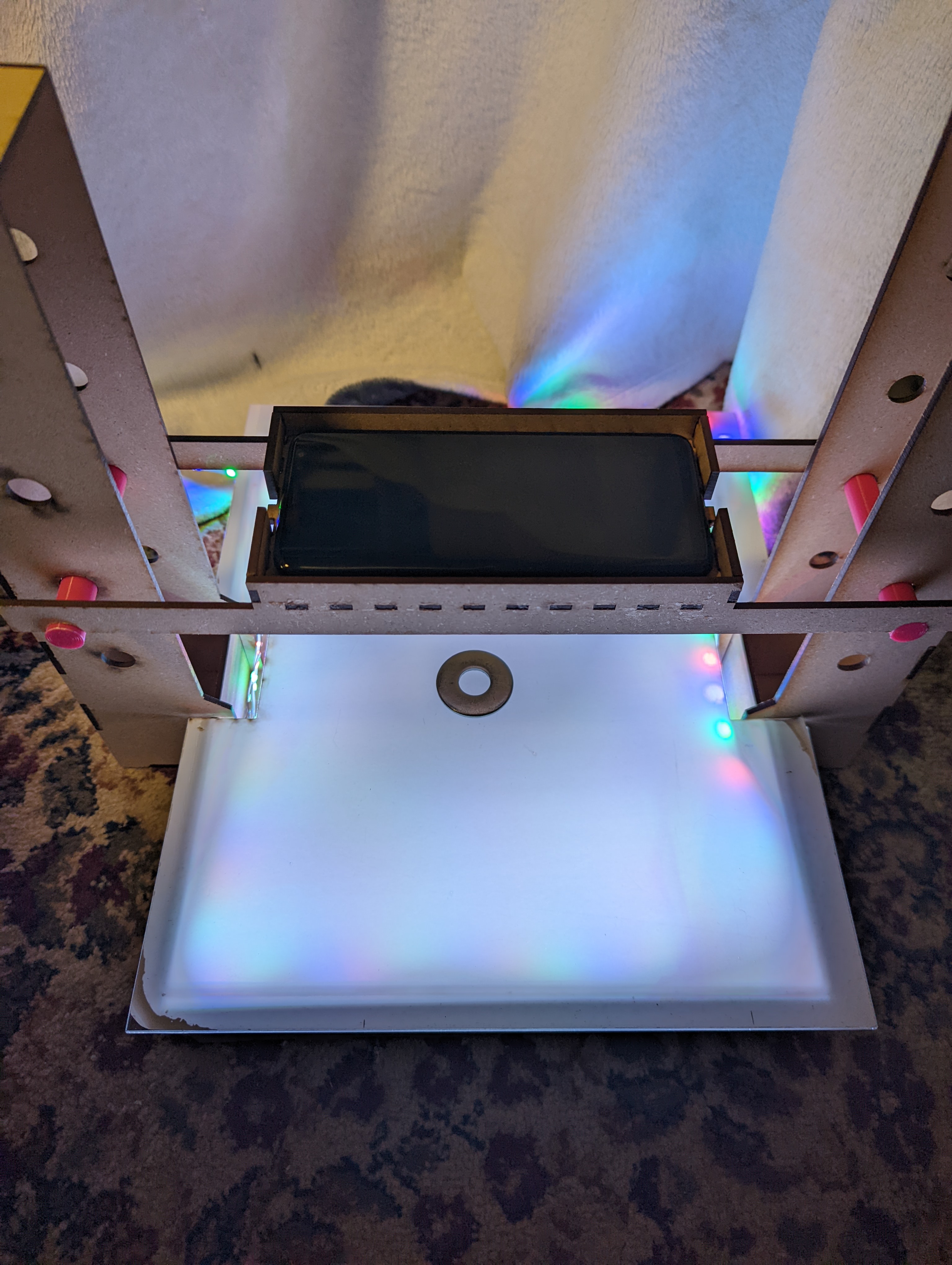 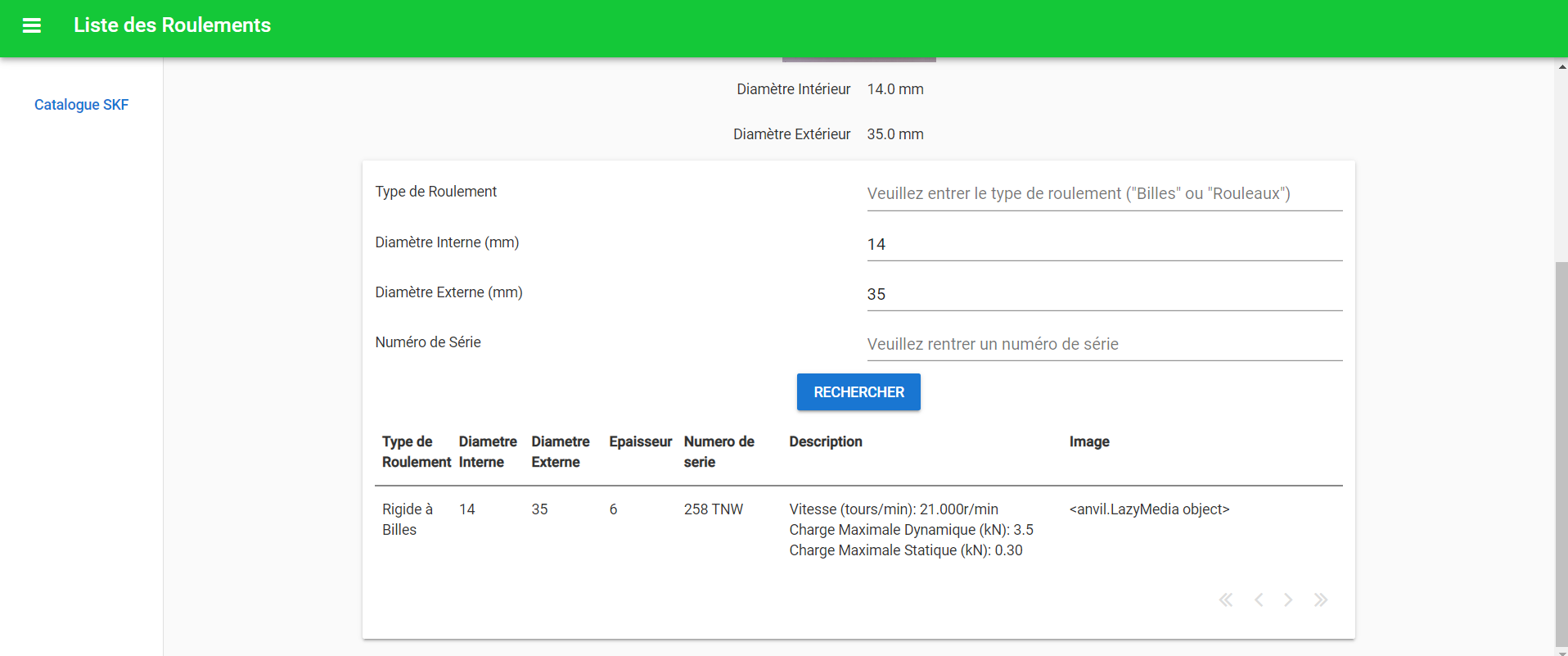 [Speaker Notes: ggggg]
Avantages du Roul’Scan
Interface agréable & facile d’utilisation
Mobilité de la caméra
Hauteur de la caméra ajustable
Netteté de l’image scannée
Algorithme de traitement d’image
Efficacité
Identification des dimensions (marge d’erreur 0.3)
Gain de temps 
De 1h à 1min
Grand diamètre d’action
Faible investissement 
Coût peu élevé
Merci pour votre attention !
Thanks for your attention !
MAP Concept